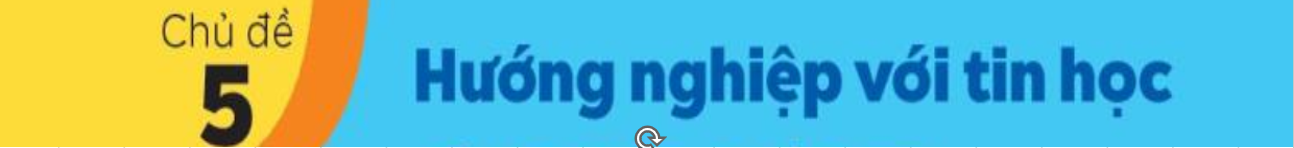 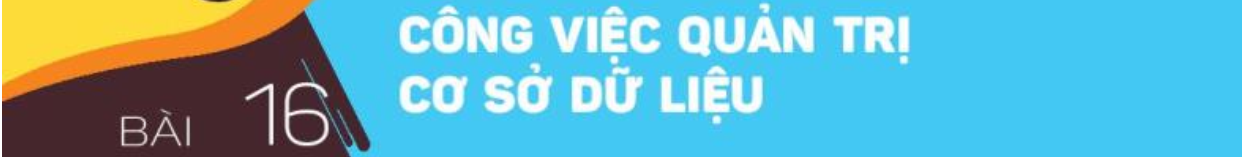 Sách kết nối tri thức – Định hướng tin học ứng dụng.
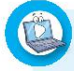 Trong các tổ chức, những CSDL phục vụ công tác quản lí có thể rất lớn, mỗi CSDL có thể gồm rất nhiều bảng với những quan hệ phức tạp. Không phải ai cũng biết rõ CSDL của đơn vị mình, ngay cả những nhân viên tin học nếu không tìm hiểu chi tiết. Vậy làm thế nào có thể vận hành, duy trì cho các CSDL hoạt động thông suốt, luôn sẵn sàng đáp ứng được nhu cầu khai thác? Có cần những cán bộ chuyên trách quản trị CSDL không?
Gợi ý trả lời:
	Để vận hành và duy trì một CSDL hoạt động thông suốt, luôn sẵn sàng đáp ứng được nhu cầu khai thác, cần có những cán bộ chuyên trách quản trị CSDL. 
	Cán bộ chuyên trách quản trị CSDL có trách nhiệm giám sát và quản lý các bảng dữ liệu, quan hệ giữa các bảng, thiết lập các quy tắc để đảm bảo tính toàn vẹn và nhất quán của dữ liệu.
Các cán bộ quản trị CSDL cũng phải thường xuyên thực hiện các tác vụ như sao lưu dữ liệu, bảo mật thông tin, kiểm tra và khắc phục các sự cố liên quan đến CSDL. Họ cũng cần cập nhật và nâng cấp CSDL theo yêu cầu của đơn vị, để đảm bảo sự phát triển liên tục và tăng hiệu quả sử dụng của CSDL.
Ngoài ra, việc tạo ra các hướng dẫn sử dụng CSDL cho người dùng cũng là một phần quan trọng trong công tác quản trị CSDL. Điều này giúp đảm bảo cho người dùng có thể khai thác CSDL một cách hiệu quả và đồng nhất.
1. NHÀ QUẢN TRỊ CSDL
Hoạt động 1 (trang 77): Quản trị cơ sở dữ liệu là gì?
Quản trị là hoạt động hỗ trợ song song với một hoạt động cơ bản để thực hiện tốt nhất hoạt động cơ bản. Ví dụ, nếu hoạt động cơ bản là làm phần mềm thì quản trị dự án phần mềm sẽ là điều phối nhân lực, thiết bị, tài chính, giám sát tiến độ và chất lượng để làm ra phần mềm tốt, chi phí hợp lí và đúng thời hạn.
Nếu hoạt động cơ bản là khai thác các CSDL phục vụ tin học thì theo em, hoạt động quản trị CSDL tương ứng gồm những công việc gì?
Gợi ý trả lời:
Hoạt động quản trị CSDL tương ứng gồm những công việc sau:
	- Thiết lập và điều chỉnh CSDL.
	- Đảm bảo tài nguyên cho các hoạt động CSDL.
	- Đảm bảo an toàn, an ninh.
	- Nâng cấp công nghệ.
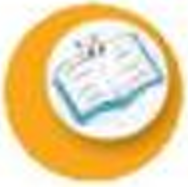 Theo quy định về ngành nghề, người thực thi hoạt động quản trị CSDL được gọi là nhà QTCSDL mà trong thực tế thường được gọi đơn giản là người QTCSDL. Nhà QTCSDL có những nhiệm vụ chính sau:
- Cài đặt và cập nhật các hệ QTCSDL
	- Tạo lập và điều chỉnh CSDL
	- Đảm bảo tài nguyên cho các hoạt động CSDL
	- Đảm bảo an toàn, bảo mật
Nhà QTCSDL phải phối hợp với những người thiết kế hệ thống và các bộ phận nghiệp vụ để phân quyền sử dụng dữ liệu đến từng nhóm người dùng, sau đó sử dụng hệ QTCSDL để thiết lập quyền truy cập dữ liệu; điều chỉnh quyền truy cập dữ liệu khi có biến động về nhân sự hay nghiệp vụ.
Nhà QTCSDL phải thường xuyên tạo các bản sao lưu dữ liệu dự phòng để khi gặp sự cố có thể khôi phục dữ liệu, nhất là các sự cố liên quan đến phần cứng. Thường xuyên giám sát phát hiện sớm các sự cố dữ liệu để khắc phục kịp thời.
	Ngoài các công việc chính đã nêu trên, các nhà QTCSDL có thể tham gia các hoạt động nghiên cứu, xây dựng các quy trình và tư vấn về các vấn đề có liên quan đến CSDL.
Quản trị CSDL được hoạt động nhằm đảm bảo cho việc sử dụng CSDL thông suốt và hiệu quả. Quản trị CSDL có các nhiệm vụ:
Cài đặt và nâng cấp các hệ QTCSDL;
Tạo lập, điều chỉnh CSDL;
Đảm bảo tài nguyên cho các hoạt động CSDL;
Đảm bảo an toàn và bảo mật cho dữ liệu.
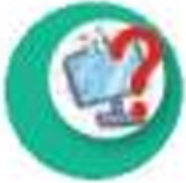 Câu hỏi 1 (trang 78): Kể ra các nội dung quản trị CSDL.
Gợi ý trả lời:
			Các nội dung quản trị CSDL:
			- Thiết lập và điều chỉnh CSDL.
			- Đảm bảo tài nguyên cho các hoạt động CSDL.
			- Đảm bảo an toàn, an ninh.
			- Nâng cấp công nghệ.
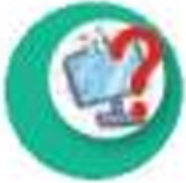 Câu hỏi 2 (trang 78): Trong ba nhóm đối tượng những người làm phần mềm, sử dụng phần mềm quản lí và quản trị CSDL, ai là những người chịu trách nhiệm chính mỗi công việc sau đây: Cập nhật dữ liệu, Thiết kế dữ liệu, Sao lưu dữ liệu?
Gợi ý trả lời:
	Trong ba đối tượng đó, người chịu trách nhiệm chính mỗi công việc: Cập nhật dữ liệu, Thiết kế dữ liệu, Sao lưu dữ liệu là người quản trị CSDL.
	Người quản trị CSDL có trách nhiệm quản lý và bảo vệ dữ liệu, thiết kế cơ sở dữ liệu để lưu trữ dữ liệu một cách hợp lý, cập nhật dữ liệu khi có sự thay đổi và đảm bảo tính toàn vẹn của dữ liệu thông qua sao lưu và phục hồi dữ liệu.
2. PHẨM CHẤT VÀ NĂNG LỰC CỦA NHÀ QUẢN TRỊ CSDL
Hoạt động 2 (trang 79): Tìm hiểu các kiến thức và kĩ năng cần có của người quản trị CSDL
1. Căn cứ vào các công việc cần thực hiện để quản trị CSDL, em hãy đề xuất những kiến thức, kĩ năng và phẩm chất cần có của nhà quản trị CSDL.
2. Có thể học kiến thức và rèn luyện kĩ năng quản trị CSDL ở đâu?
Gợi ý trả lời:
1. Những kiến thức, kĩ năng và phẩm chất cần có của nhà quản trị CSDL:
	- Kiến thức về cơ sở dữ liệu.
	- Kiến thức về hệ QTCSDL.
	- Kiến thức về hệ thống máy tính.
	- Kỹ năng quản lý dự án.
	- Kỹ năng giải quyết vấn đề.
	- Tư duy phân tích và sáng tạo.
	- Tinh thần trách nhiệm và chịu trách nhiệm.
2. Có thể học kiến thức và rèn luyện kĩ năng quản trị CSDL ở nhiều nơi như sau:
	- Học tập trực tuyến.
	- Đi học ở các trường đại học.
	- Học ở các trung tâm đào tạo chuyên nghiệp.
	- Tự học thông qua các tài liệu và sách chuyên ngành.
	- Thực hành trên các phần mềm quản trị CSDL.
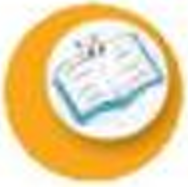 Nhà QTCSDL cần có nền tảng tốt về CSDL, hiểu được các mô hình CSDL. Tuy nhiên, kỹ năng làm việc trên các hệ thống cụ thể đặc biệt cần thiết.
	Nhà QTCSDL cần có một số phẩm chất cần thiết sau:
- Tính cẩn thận, tỉ mỉ, kiên trì. Cùng với khả năng phân tích, các phẩm chất này giúp nhà QTCSDL phát hiện và xử lí sự cố tốt hơn.
	- Tinh thần ham học. Cùng với kĩ năng ngoại ngữ và tìm kiếm thông tin, phẩm chất này giúp nhà QTCSDL có khả năng tự học để nắm bắt được công nghệ mới liên quan đến QTCSDL.
Người quản trị cơ sở dữ liệu cần có kiến thức cơ bản về cơ sở dữ liệu, biết thiết kế cơ sở dữ liệu và sử dụng thành thạo hệ quản trị cơ sở dữ liệu.
Tính cách tỉ mỉ cẩn thận kiên nhẫn kỹ năng phân tích rất cần thiết với nhà quản trị cơ sở dữ liệu khi phải xử lí tình huống.
Khả năng học tập suốt đời giúp nhà quản trị cơ sở dữ liệu nâng cao bản lĩnh nghề nghiệp.
Để trở thành nhà quản trị cơ sở dữ liệu tốt cần được học kiến thức một cách bài bản ở các trường Đại học chuyên ngành, rèn luyện kỹ năng trong các khóa học nghề nghiệp về quản trị cơ sở dữ liệu, về các hệ quản trị cơ sở dữ liệu cụ thể và rèn luyện trong công việc thực tế.
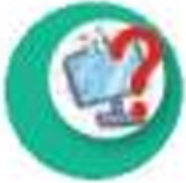 Câu hỏi 1 (trang 79): Hãy kể ra các phẩm chất và năng lực cần có của một nhà quản trị CSDL.
Gợi ý trả lời:
Một nhà quản trị CSDL cần phải có những phẩm chất và năng lực sau:
- Nhà quản trị CSDL cần có kiến thức cơ bản về CSDL, biết thiết kế CSDL và sử dụng thành thạo CSDL.
- Tính cách tỉ mỉ, cẩn thận, kiên nhẫn, kĩ năng phân tích rất cần thiết với nhà quản trị CSDL khi phải xử lí tình huống.
- Khả năng học tập suốt đời, giúp nhà quản trị CSDL nâng cao bản lĩnh nghề nghiệp.
- Để trở thành nhà quản trị CSDL tốt, cần được học kiến thức một cách bài bản ở các trường đại học chuyên ngành, rèn luyện kĩ năng trong các khóa học nghề nghiệp về quản trị CSDL, về các hệ QTCSDL cụ thể và rèn luyện trong công việc thực tế.
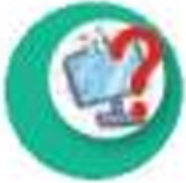 Câu hỏi 2 (trang 79): Cần làm gì để có các kiến thức và kĩ năng cần thiết về quản trị CSDL.
Gợi ý trả lời:
Để có các kiến thức và kỹ năng cần thiết về quản trị CSDL, ta có thể thực hiện các bước sau:
	- Tìm hiểu về cơ sở dữ liệu
	- Học về hệ quản trị cơ sở dữ liệu
	- Luyện tập tạo và quản lý CSDL
	- Tham gia khóa học về quản trị CSDL.
3. CƠ HỘI VIỆC LÀM
Hoạt động 3 (trang 80): Nhu cầu tuyển dụng nhân lực quản trị CSDL
Em hãy sử dụng cụm từ khóa tuyển dụng quản trị cơ sở dữ liệu để tìm kiếm thông tin trên mạng về nhu cầu tuyển dụng liên quan tới công việc quản trị CSDL.
Gợi ý trả lời:
Nhu cầu tuyển dụng liên quan đến quản trị CSDL bao gồm các vị trí sau:
	- Quản trị viên CSDL
	- Nhà phát triển CSDL
	- Chuyên gia tối ưu hóa CSDL
	- Chuyên viên bảo trì CSDL
	- Kiểm tra viên CSDL.
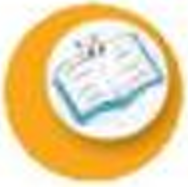 Đã từ lâu, ở những nơi có mức độ tin học hoá cao như các tổ chức tài chính, ngân hàng, bảo hiểm hay các cơ quan nhà nước cung cấp các dịch vụ công, các công ty tin học lớn,... đều cần các nhà QTCSDL để đảm bảo các hệ thống ứng dụng hoạt động thông suốt.
Nhu cầu nhân lực quản trị cơ sở dữ liệu tăng theo nhu cầu phát triển của các ứng dụng tin học sử dụng cơ sở dữ liệu.
Có thể tìm được rất nhiều địa chỉ tuyển dụng nhờ công cụ tìm kiếm trên Internet.
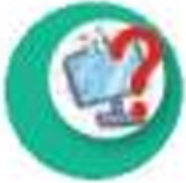 Câu hỏi (trang 80): Tại sao nhu cầu nhân lực về quản trị CSDL ngày một tăng?
Gợi ý trả lời:
	Nhu cầu tuyển dụng nhân lực về quản trị cơ sở dữ liệu ngày càng tăng do tính toàn cầu hóa và số hóa, sự tăng trưởng của Big Data, yêu cầu bảo mật và an ninh dữ liệu, khả năng tích hợp và tương tác giữa các hệ thống khác nhau cùng với cơ hội việc làm và mức lương cao trong lĩnh vực này.
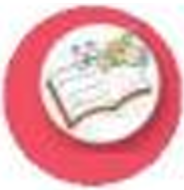 Luyện tập 1 (trang 80): Hãy tìm danh sách ít nhất 5 trường đại học có đào tạo CSDL hay tin học quản lí.
Gợi ý trả lời:
		- Đại học Công nghệ thông tin
		- Đại học Khoa học Tự nhiên
		- Đại học Kinh tế TP HCM
		- Đại học Ngân hàng TP HCM
		- Đại học Công nghệ - ĐHQG Hà Nội
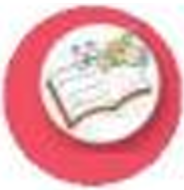 Luyện tập 2 (trang 80): Hãy tìm một số địa chỉ cung cấp các dịch vụ đào tạo để cấp chứng chỉ về CSDL của các công ty như IBM, Oracle, Microsoft.
Gợi ý trả lời:
		- Microsoft Certificated: Azure Data Fundamentals
		- IBM
		- Oracle
		- Microsoft.
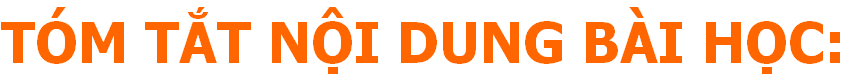 1. NGƯỜI QUẢN TRỊ CƠ SỞ DỮ LIỆU
2. PHẨM CHẤT VÀ NĂNG LỰC CỦA NGƯỜI QUẢN TRỊ CSDL
3. CƠ HỘI VIỆC LÀM
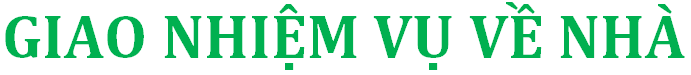 1. Làm phần VẬN DỤNG (SGK trang 80) 
2. Xem trước bài 17 (SGK trang 81)
Quản trị cơ sở dữ liệu trên máy tính
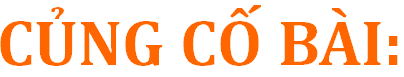 Các em làm 10 câu hỏi trắc nghiệm Online để củng cố bài.
1. Đăng nhập vào trang thaycai.net
2. Nháy chọn Tin học 11
3. Nháy chuột vào ☛ Trắc nghiệm (từ bài 1 đến bài 31, mỗi bài 10 câu).
4. Nháy chuột vào Trắc nghiệm: Bài 16-Công việc quản trị cơ sở dữ liệu